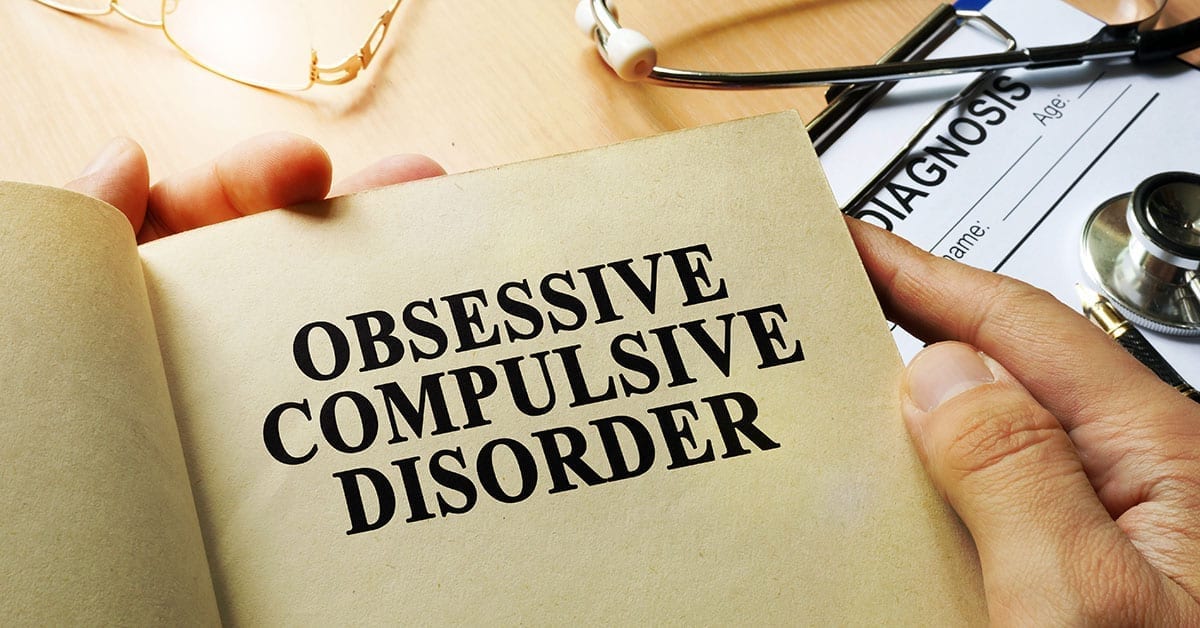 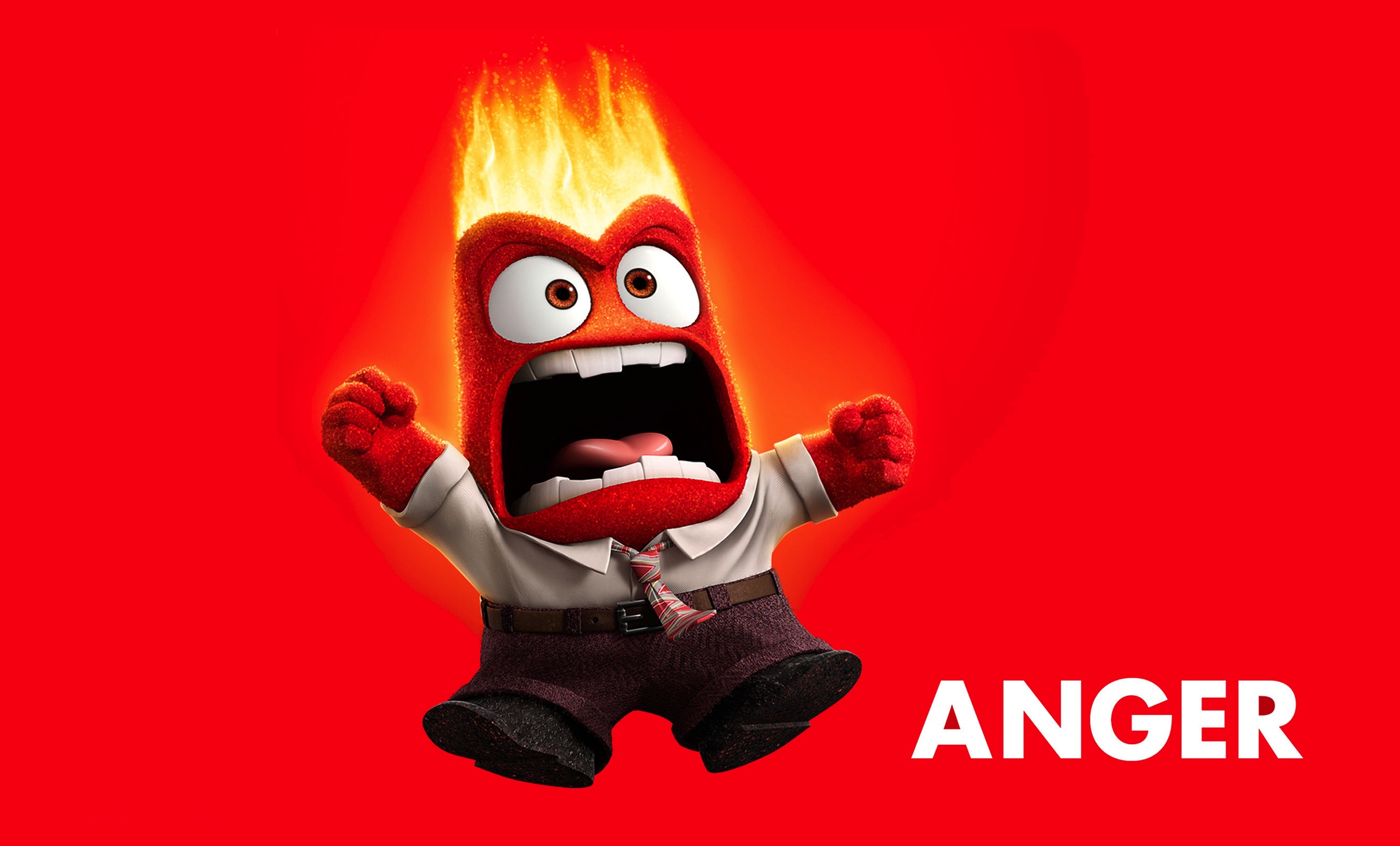 OCD and Anger
Speaker



Chris Trondsen, M.S., AMFT, APCC
The Gateway Institute

OCD Southern California,
an official affiliate of the IOCDF
Vice President

Lead Advocate
International OCD Foundation

Body Dysmorphic Disorder 
Special Interest Group Member 
International OCD Foundation
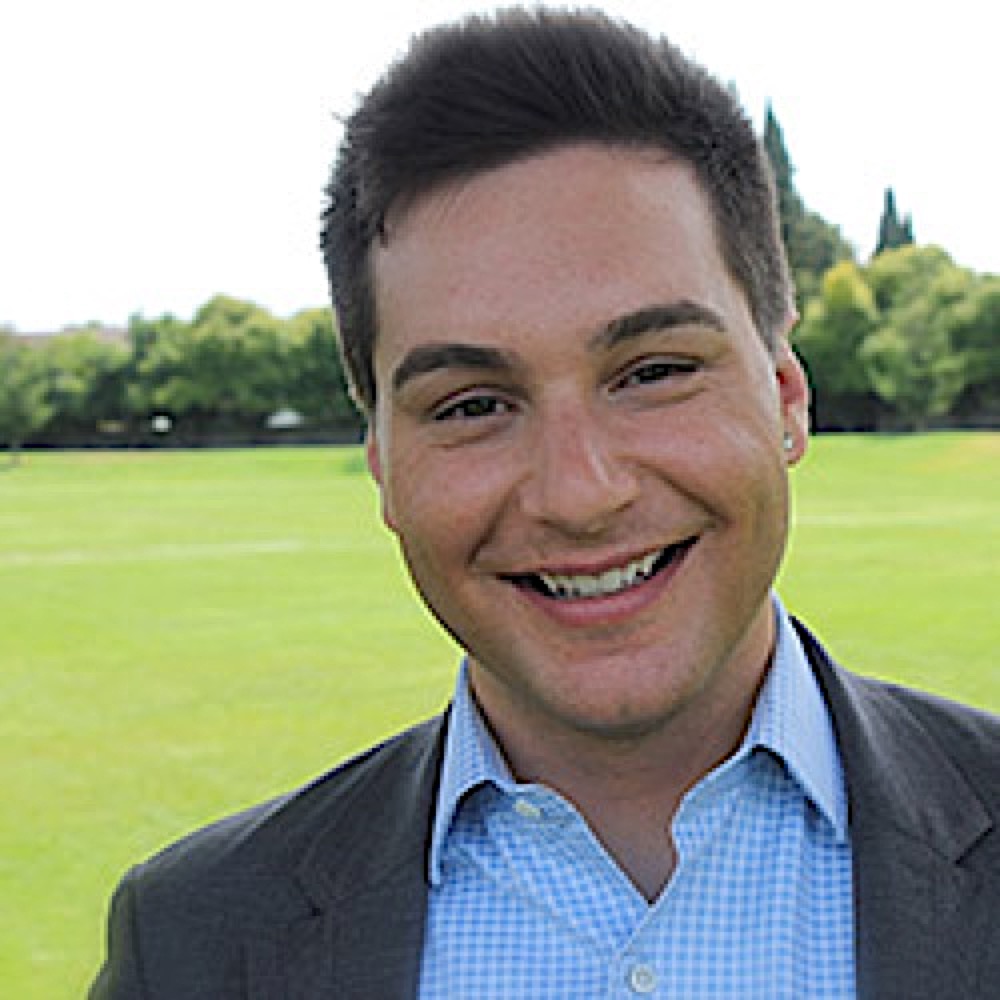 OCD and Anger

A 2011, government study (https://www.ncbi.nlm.nih.gov/pmc/articles/PMC3530280/) found that nearly 50% of individuals with OCD experience anger attacks

External anger expressions:

Yelling, tantrums, screaming, door slamming, physical intimidation, throwing items, damaging property inside the home, name calling

Internal anger expressions:

Isolation, shutting down, short conversations, self harm, substance abuse, pushing loved ones away
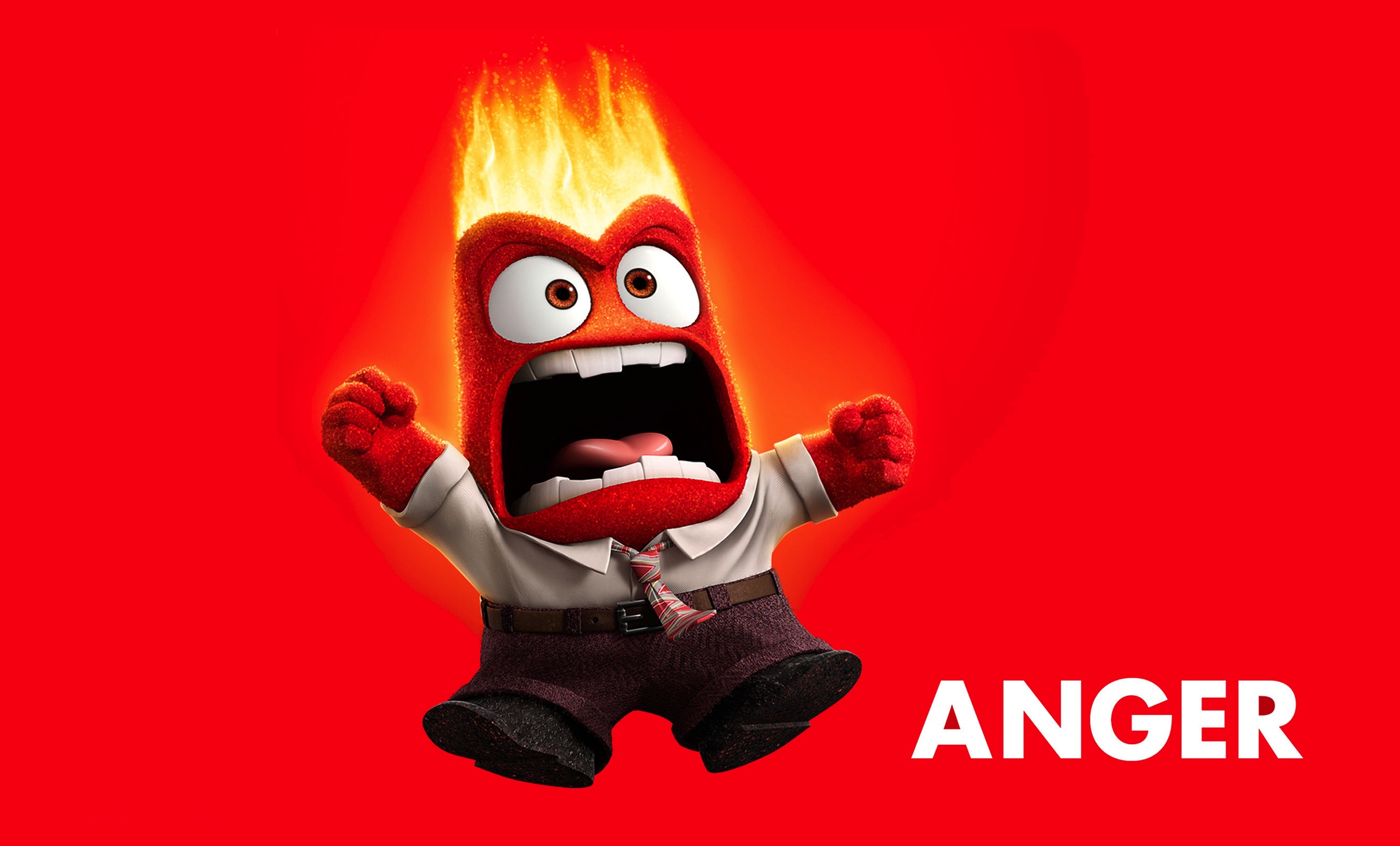 Common Causes of Anger in OCD

Parents and loved ones interrupting unfinished rituals

Parents and loved ones interfering with rituals or reversing completed rituals

Talking or engaging with the individual with OCD when triggered from the disorder

Loved ones refusing to accommodate, reassure, or enable the person with OCD

Untreated, or undertreated OCD, or medications not working
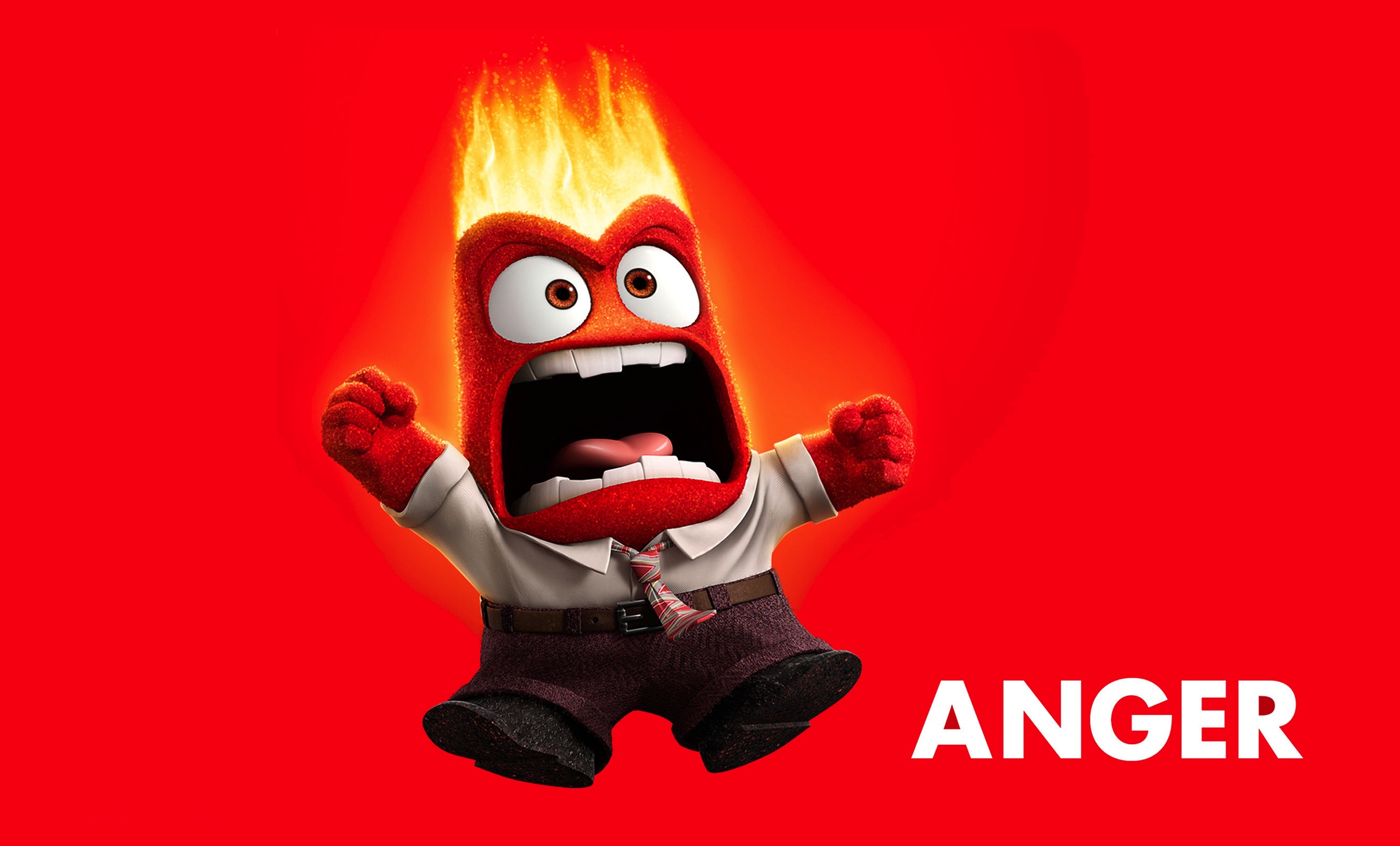 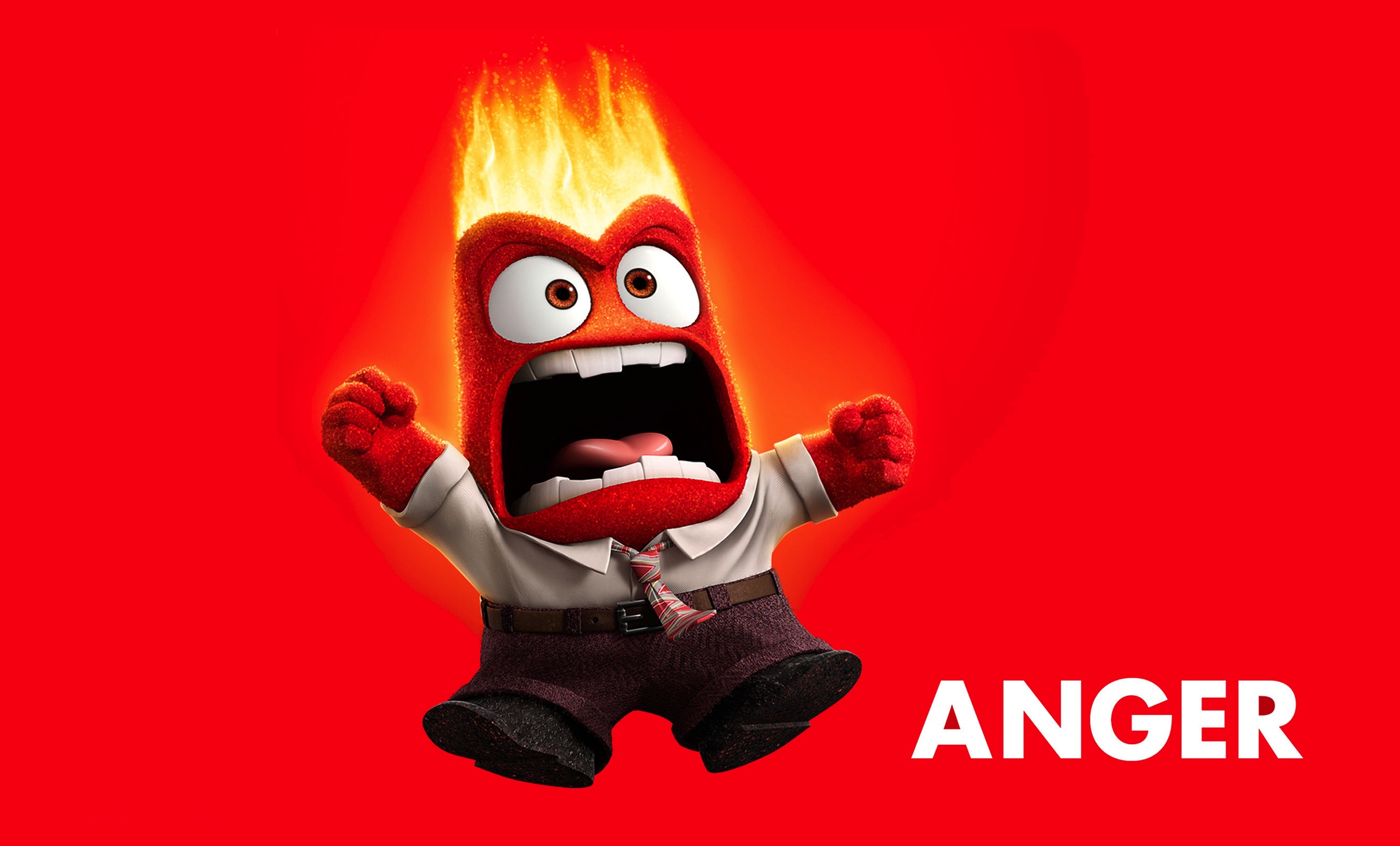 What Doesn’t Work

Parents and loved ones intentionally attempting to stop the rituals mid-behavior, especially in a combative manner 

Parents and loved ones “playing therapist”

Nagging or lecturing during the height of the individual with OCD’s anxiety

Accommodating behaviors; OCD gets worse, runs the house, more anger when attempt interventions  

Allowing the tantrums and anger rages to continue unaddressed

Untreated OCD (Doing nothing about it); enabling
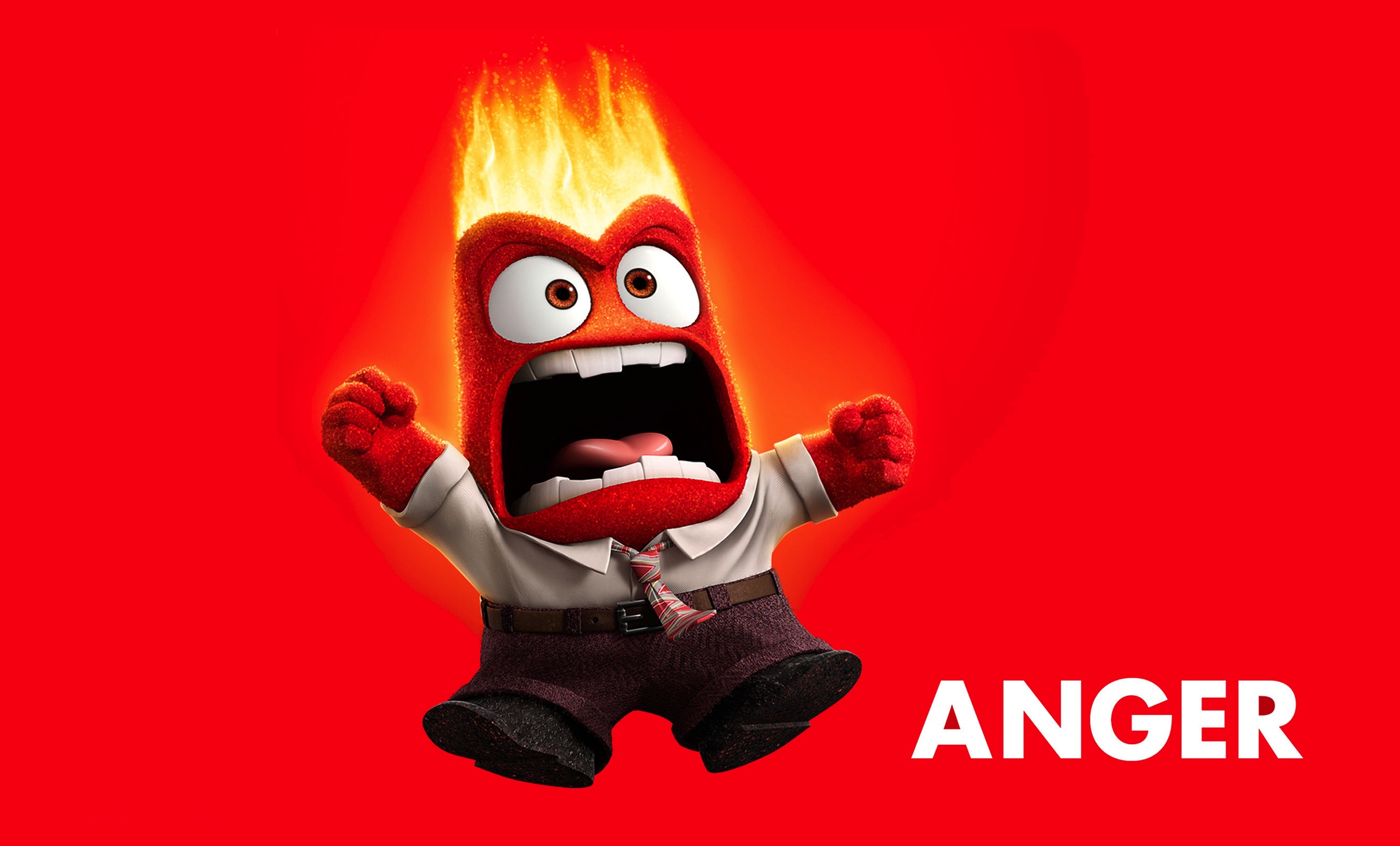 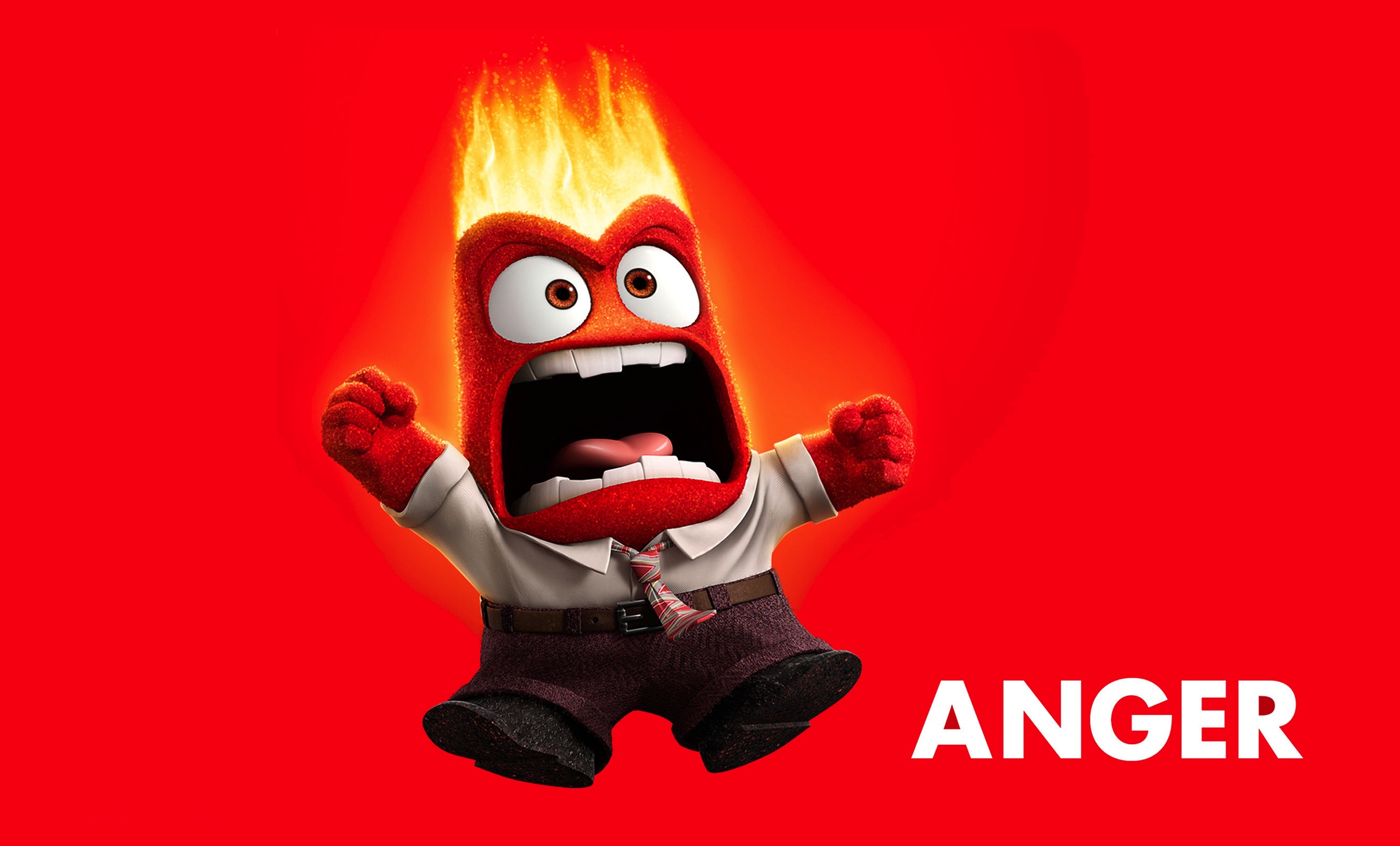 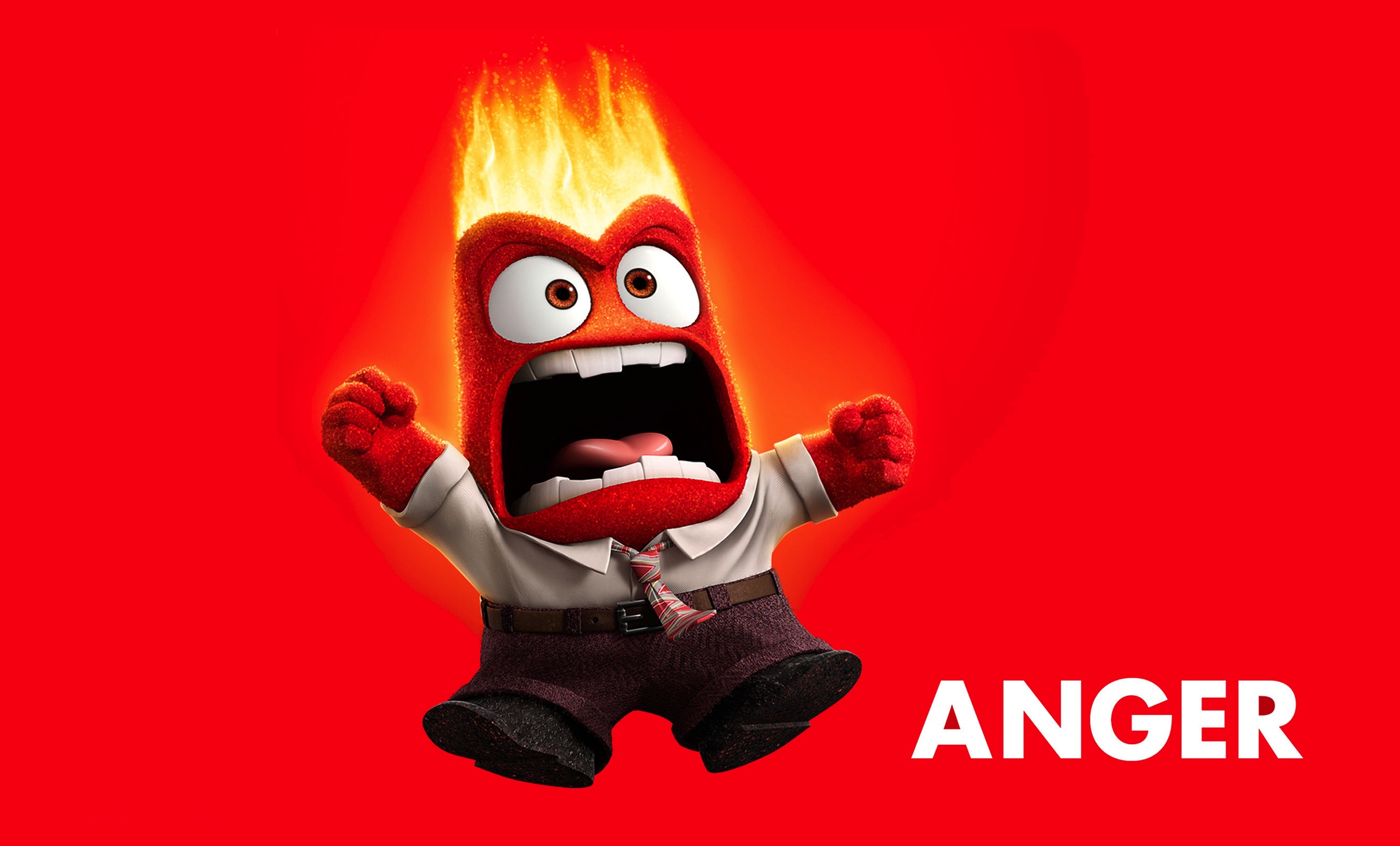 What Doesn’t Work
Continued

Matching anger (screaming and yelling back)

Putting the individual down, criticizing, “just tough it out!”

Leaving the individual alone; not addressing the problem (esp. with internal anger)
What Works 

Family contracting – creating a plan BEFORE the outbursts

Family meetings; make rules for the whole household so the individual with OCD does not feel targeted

Not engaging during the rituals, but addressing the situation afterwards

Being supportive and compassionate, while still not enabling, accommodating or reassuring

During a tantrum or outburst, keep distance, leave the house if necessary, but address it once the individual with OCD has calmed down (can intervene to prevent things from getting broken)
What Works Continued

Keep mood and tone calm, will eventually have the person with OCD match temperament 

Make yourself available, and being empathetic, so the individual can feel supported (internal anger)

Find your loved one treatment (allows therapist to take over; you go back to being loved one). If you cannot find or if your insurance does not cover a therapist, find a therapist in-network that knows conflict management and can aid with anger reduction strategies 

Address the anger and link it with the OCD, not the individual

Setting clear and firm boundaries
What Works Continued

Asking the individual with OCD what they need in terms of support

If not disruptive, dangerous, or harmful—allow them to be angry, vent, etc.

Reward positive behavior (monetary for children, teens, and young adults; praise and support for adults)

Have a relationship with your loved one with OCD; less likely to have outbursts or can help calm them quicker

Medication and treatment will help solve much of this. Remember, if you take the disorder seriously, and the need for treatment seriously, they will too
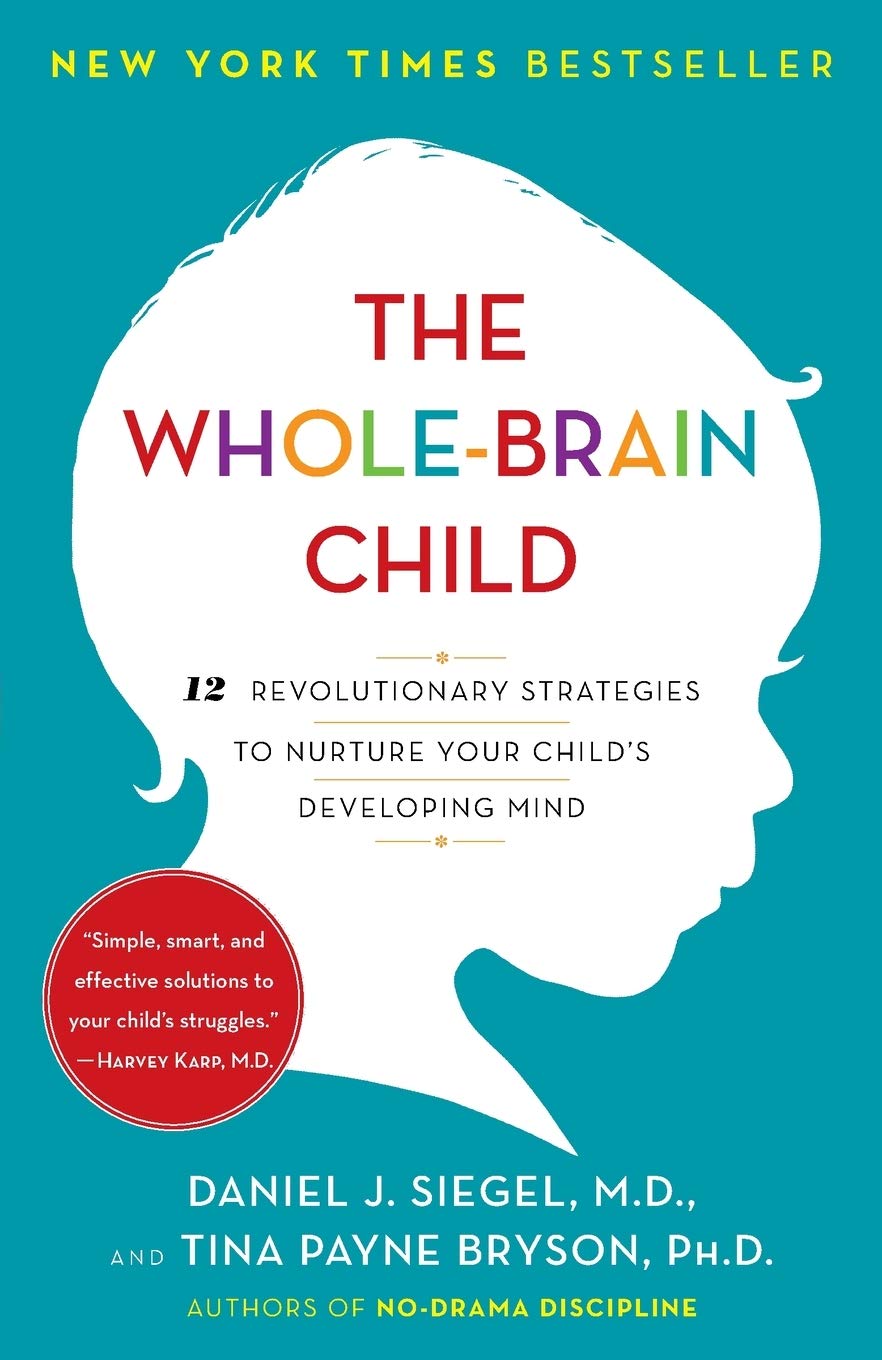 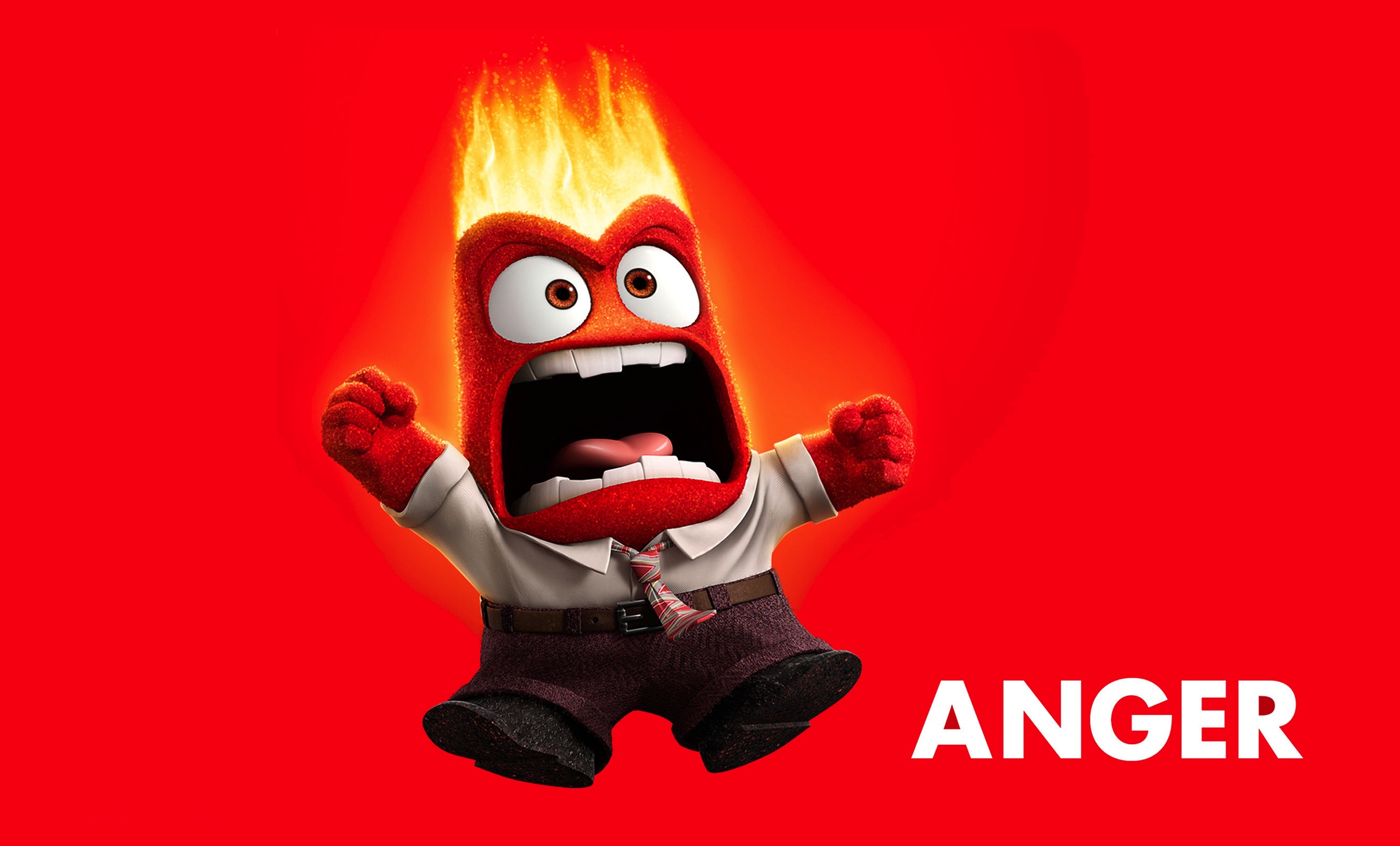 When the Anger Becomes Too Much

Everyone in the home has the right to feel safe. Remember, you have other children who live in the household and are being negatively impacted

Leave the house if feeling unsafe; address the problem when the person is calm

Having a family member or therapist intervene 

Hospitalization; CAT or PET teams

Calling 911 (dealing with a medical emergency)

May need to have the individual move out of the home
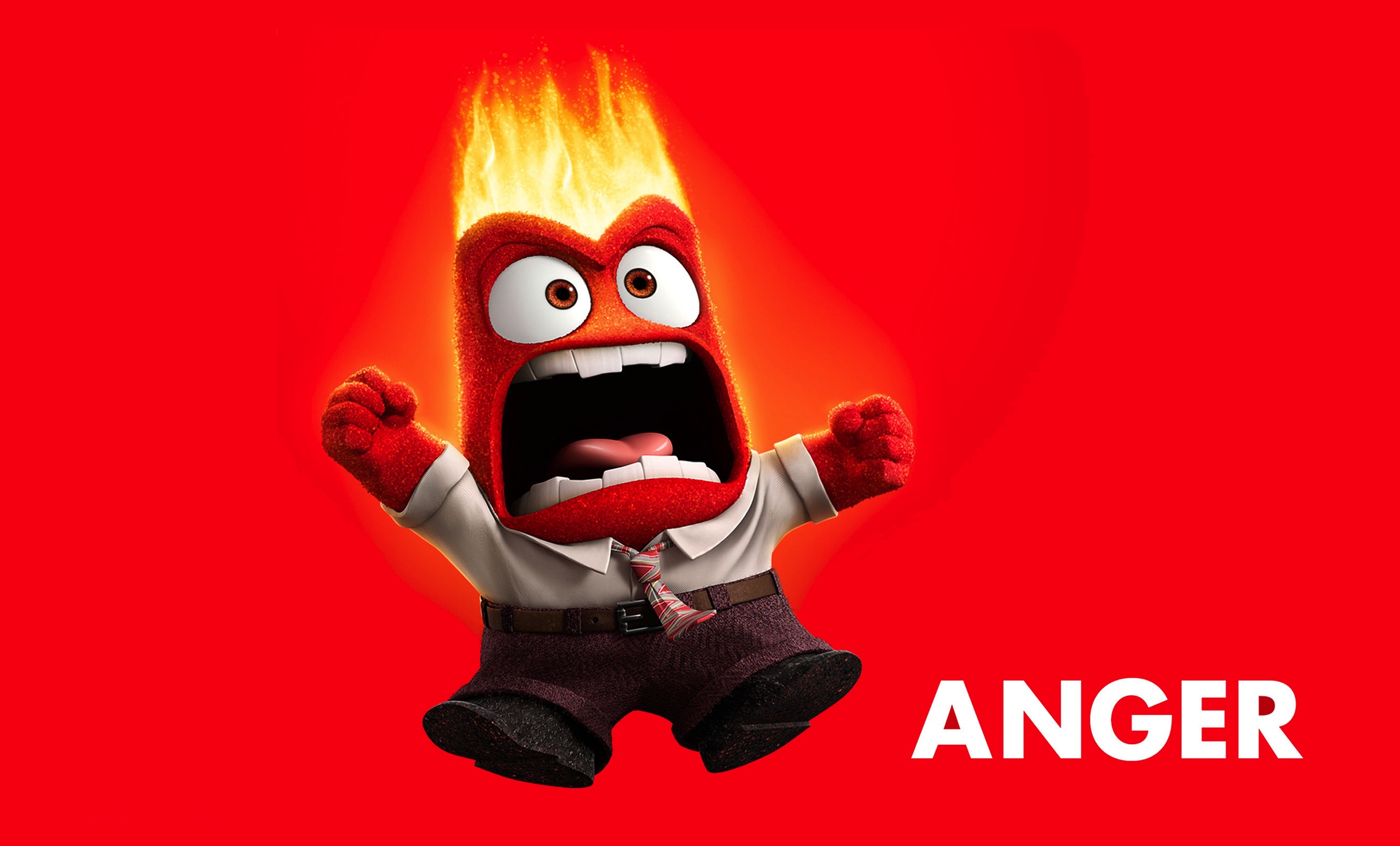 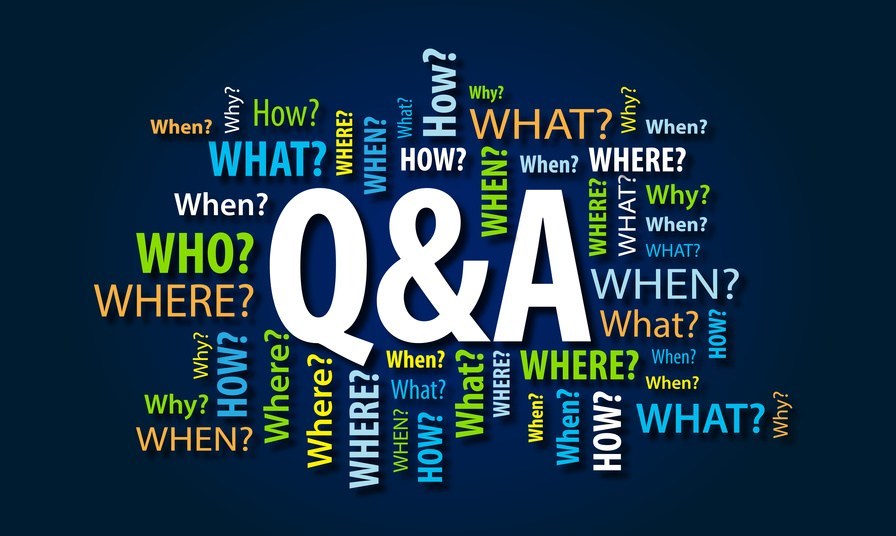